Использование ИКТ при проведении воспитательных мероприятий
Муниципальное бюджетное дошкольное образовательное учреждение Новомирский детский сад «Берёзка»

Воспитатель Андреева С.В.
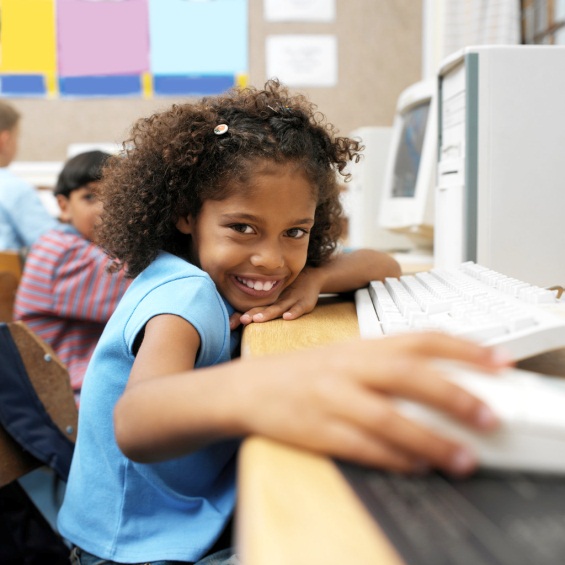 Специфика применения ИКТ в образовательном процессе ДОУ
Занятия в детском саду имеют свою специфику, они должны быть эмоциональными, яркими, с привлечением большого иллюстрированного материала, с использованием звуковых и видеозаписей. Все это может обеспечить нам компьютерная техника с ее мультимедийными возможностями.
Практическое применение ИКТ
Подбор 
иллюстри-
рованного материала к занятиям
Оформление стендов, групп
Создание презентаций
ИКТ в детском саду
Подбор материала к праздникам и др. мероприятиям
Оформление буклетов
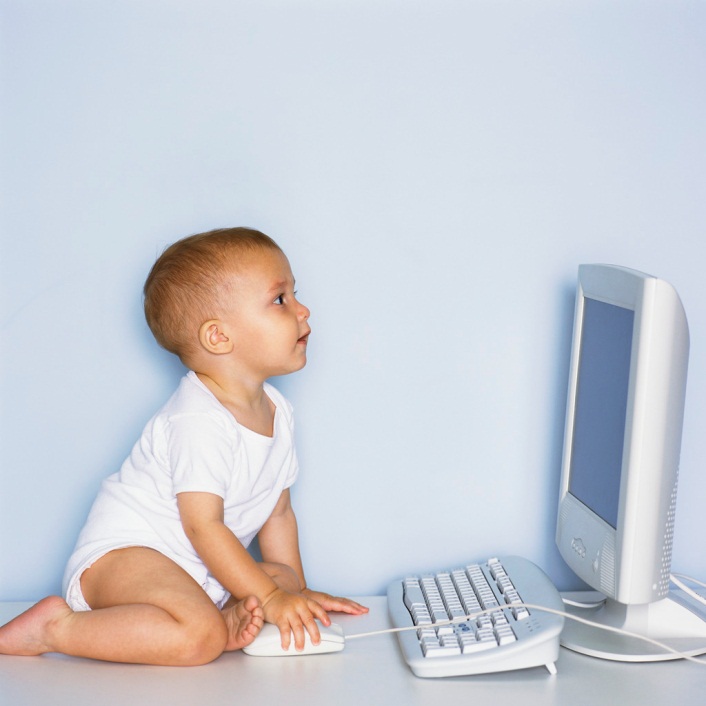 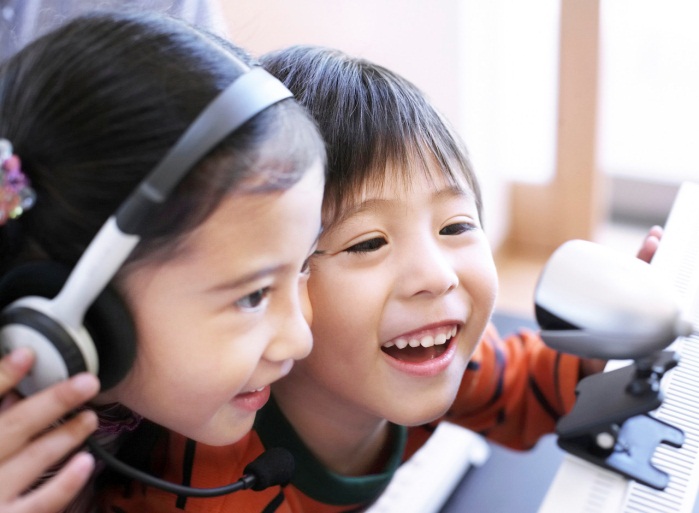 Медиатека детского сада
Для проведения тематических бесед, мероприятий, родительских собраний, методических объединений на базе ДОУ создана медиатека, в которую включены ряд презентаций, разработанных педагогами ДОУ с использованием сети Интернет на разные темы
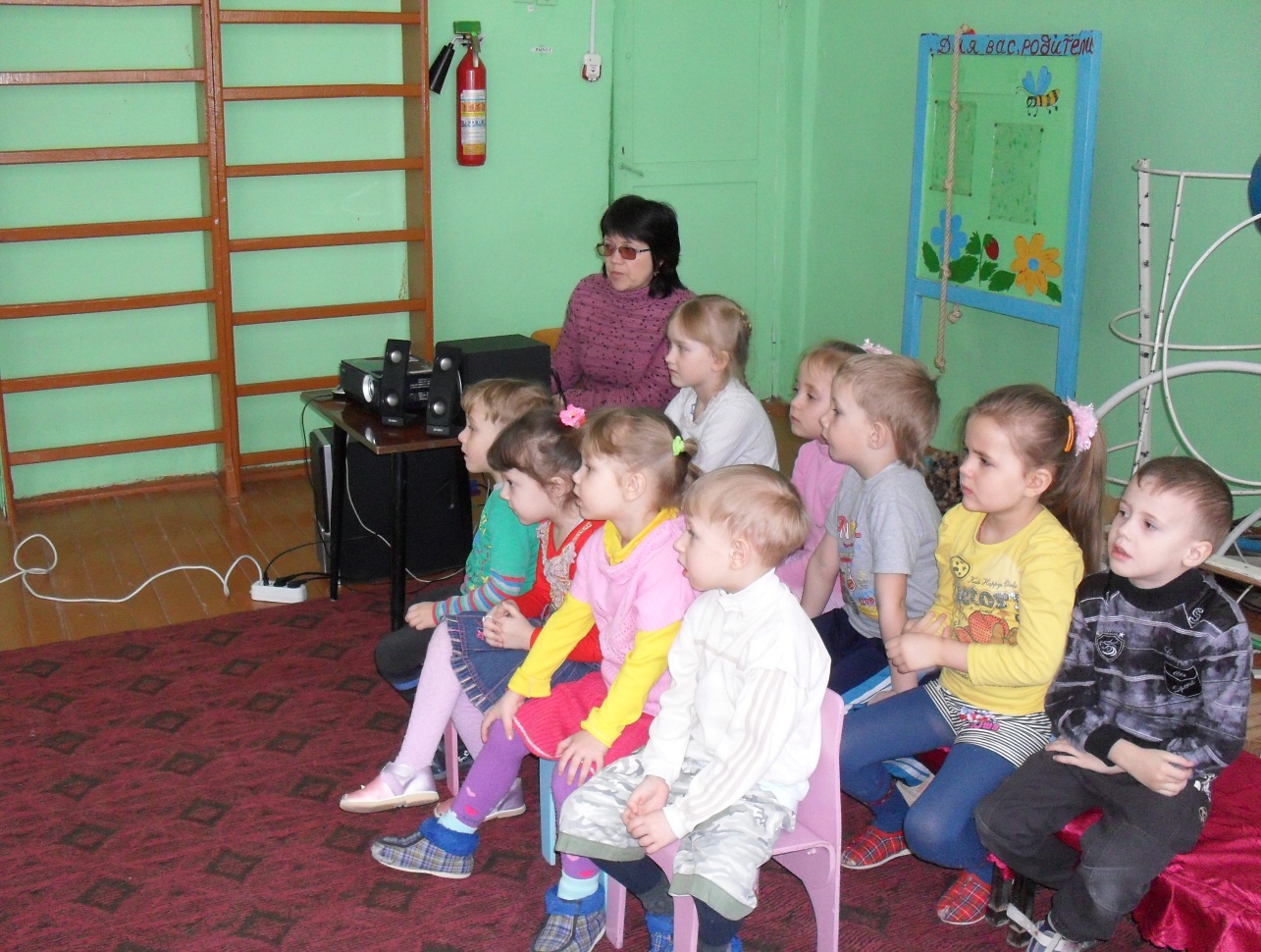 ИКТ на досугах
Особая роль ИКТ отводится при проведении массовых мероприятий, развлечений, игр, утренников. С помощью средств ИКТ возможно передать наглядно, например, мощь российской Армии, услышать звуки вьюги, метели, колокольчиков приближающихся саней Деда Мороза и т.д.
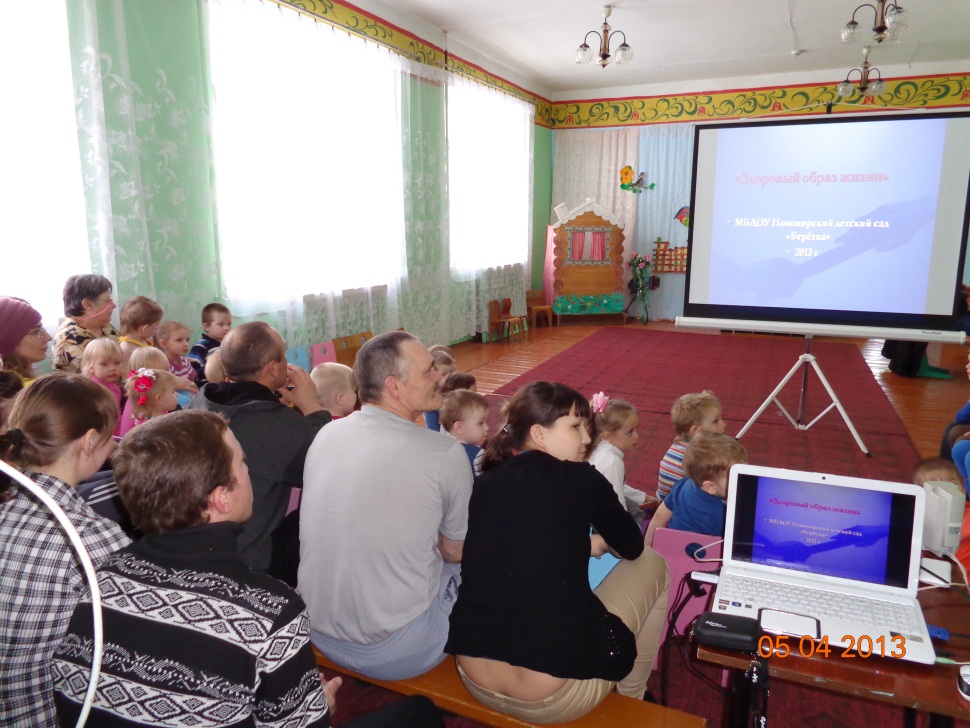 ИКТ и родители
Практически на каждом родительском собрании мы стараемся показать родителям фото и видеоматериал различных видов деятельности в детском саду, в интересной и красочной форме познакомить их с жизнью своих детей в ДОУ
«Сеансы релаксации» в тихий час
Крепкий сон – основа здорового образа жизни. Для такого сна необходимо снять эмоциональное и мышечное напряжение. С целью достижения желаемого эффекта используем звуки живой природы, классическую музыку, сочетание звуков природы и музыки
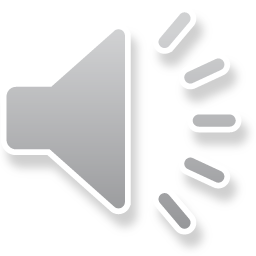 Вывод
Предъявление информации на экране компьютера в игровой форме вызывает у детей огромный интерес; движения, звук, мультипликация надолго привлекают внимание ребенка, стимулируют познавательную активность детей